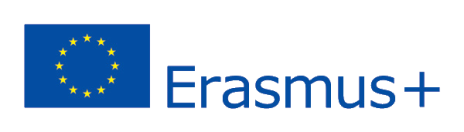 2018-3-HR01-KA205-060151
6. Agroturistické výrobky a služby
Agroturistika
AGROTURISTICKÉ VÝROBKY
Tradičné výrobky
Jedlo, víno

Priamy predaj poľnohospodárskych výrobkov na farme
vyzdvihnite si svoju vlastnú produkciu,
Vianočné stromčeky rezané do U,
farmárske trhy.
AGROTURISTICKÉ SLUŽBY
Vínne cesty,
Cesty olivového oleja a syra,
Vzdelávací cestovný ruch (napr. Školské výlety),
Farmárske pracovné skúsenosti,
Príklady bežných agroturistických aktivít,
Zábava (napr. Jazda na sene, kukuričné bludiská, zoologické záhrady, strašidelné stodoly),
Ubytovanie (napr. Narodeninové oslavy, pikniky, nocľah s raňajkami),
Rekreácia v prírode (napr. Jazda na koni, lov, rybolov, turistika, pozorovanie vtákov)